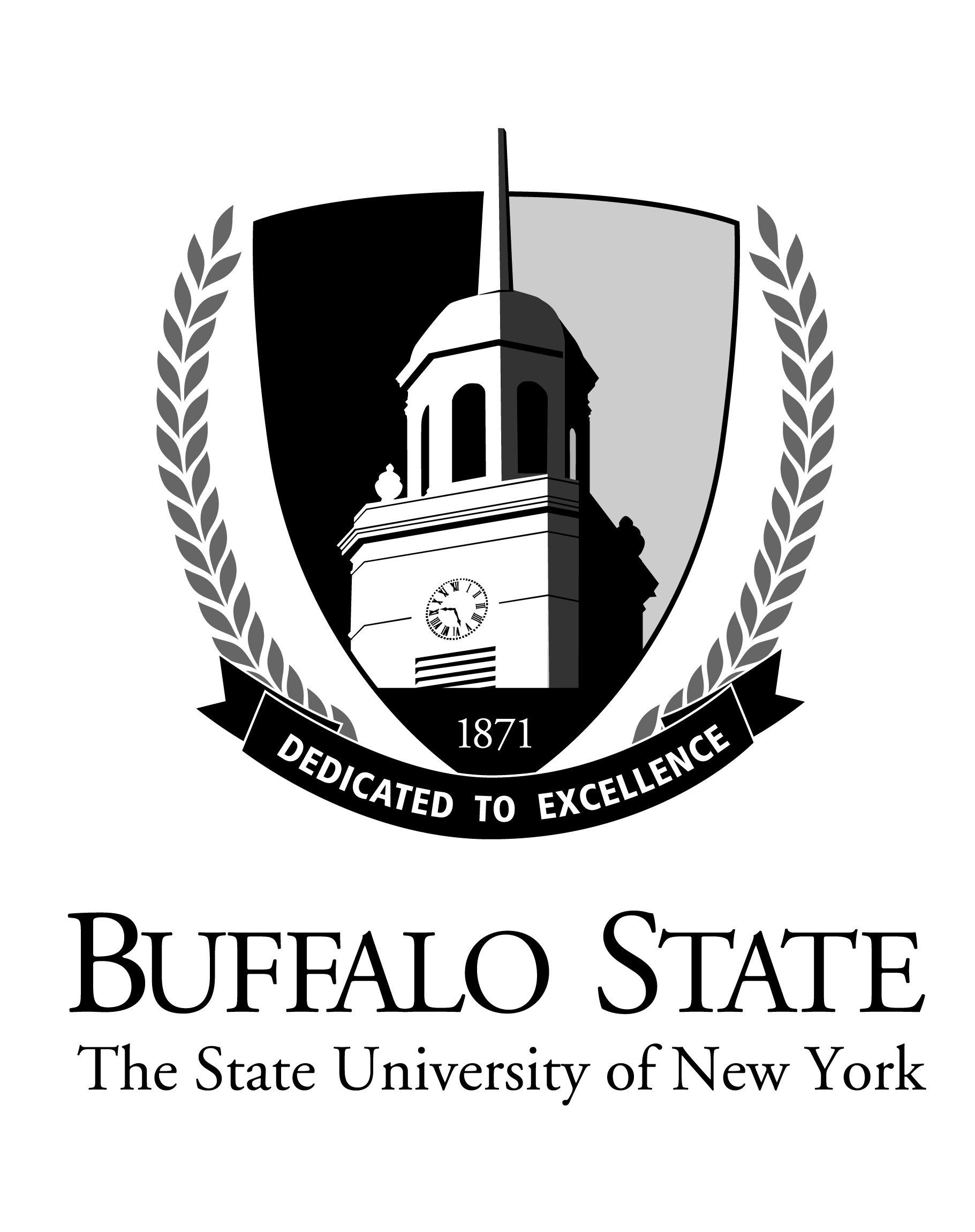 SUNY WorkplaceFlexibility and Telecommuting
Implementation of SUNY Policy Fall 2021
Policy Overview
Supports telecommuting arrangements where it is reasonable to do so based on the college’s mission, operational and program needs.
Provides management with ability to offer workplace flexibility that may attract and retain a diverse, high performing workforce.
No employee may telecommute for their full obligation. Maximum allowable days per pay period (2-week period) is five (5) days. (up to 50% of an obligation)
SUNY Telecommuting Program is a pilot, applications can be submitted effective September 15 and shall end June 30, 2022, unless extended by SUNY.
Policy Overview
Every application will be considered on an individual basis.
Determinations as to which job functions are eligible for telecommuting is subject to management’s discretion and based on operational needs.
Employee’s ability to effectively perform work functions in a telecommuting setting will be considered in approval of the plan.
Supervisors must ensure equity when evaluating the operational need for telecommuting arrangements.
Application Process
Employees are encouraged to discuss their interest in participating with their supervisor prior to submitting an application.
Employees may submit an application beginning September 15 and shall review the SUNY Workplace Flexibility and Telecommuting Policy. 
Applications to participate must be evaluated, reviewed, documented, and approved by the supervisor, department head, and Cabinet member.
All approved requests will be forwarded to HR for tracking. HR will provide confirmation to the employee to begin arrangement.
Telecommuting work arrangements shall not commence until it has received written final approval.
Application Approved
HR will provide confirmation to the employee to begin arrangement.
Telecommuting arrangements may be modified, cancelled, or suspended at any time by management, in consultation with HR.
Employees must submit to their immediate supervisor Telecommuting Program Biweekly Progress Reports describing work completed while telecommuting. Failure to do so will result in cancellation of their telecommuting arrangement.
Employee can be expected to be on campus on a day that is scheduled for remote work and they do not have to receive another day remote in exchange.
Application Denied
If an application is denied, an explanation of the basis for the denial will be provided to the employee. 
Employees may appeal to HR in writing within 7 calendar days following receipt of the denial. Appeals shall state the reasons for disagreement with management’s determination.
The policy does not support medical or leave requests. There is a separate process for such requests.
Supervisor Considerations
The proposed telecommuting work does not require in-person student or constituent interaction, classroom presence, and the work is typically performed away from the end customer (i.e., student).
The work can be performed as effectively from a telecommuting location as a campus location.
The telecommuting arrangement does not necessitate the transfer of work which increases the workload to co-workers on campus.
The assignments completed in the telecommuting location are consistent with the employee’s performance program and scope of responsibilities, or job description based on civil service title.
Supervisor Considerations
Key performance metrics such as quality of work products, quantity of work produced, response time/turnaround time, level of service, etc. are measurable and are routinely measured and assessed consistent with the employee’s regular professional obligation or job description.
The immediate supervisor is accountable for communicating performance expectations, monitoring and measuring performance, providing ongoing performance feedback and formally addressing performance issues.
Telecommuting arrangements are reviewed for effectiveness on an ongoing basis and in conjunction with the ongoing assessment of the employee’s performance.
For Supervisors/Managers
Talk with your team and share your department’s organizational expectations and service standards including:
Policy guidelines and process timelines
Note policy pilot opportunity is a privilege, not an entitlement
Every application will be considered on an individual basis; policy is designed for some jobs that don’t require 100% in-person presence to be effective
Articulate the positions that may not be eligible to participate and why
Unit size may impact flexibility options and decision making, on-campus presence, response times, deadlines, peak workflow coverage
For Supervisors/Managers
Ask team members to:
Consider all the expectations and operational needs, including services provided to cross-divisional operational relationships
Consider level of interest in applying
Reflect on how effective they felt while working from home 
Meet one-on-one to discuss pros and cons before applying
Be prepared with a draft work plan for remote work days
For Supervisors/Managers
During the team meeting:
Listen to your team members and invite questions. Make note of unanswered questions and follow up
Communicate the need to consider the team collectively before deciding about individual approvals, and consider services provided to cross-divisional operational relationships
Remind team members that it is up to the discretion of the manager to implement and monitor how this policy is working for the team
For Supervisors/Managers
During the one-on-one employee meeting:
Ask for their work plan and proposed schedule
Share your initial thoughts on feasibility and concerns as appropriate
Make suggestions to improve their plan or explore other flexible work arrangements that may work for the employee and team
Remind employee that their request is one of many that need consideration prior to approval
Be transparent about the process and next steps
For Supervisors/Managers
If the plan is approved:
Remind employee that schedule consistency is required, and they must continue to meet their professional obligations
Explain that the employee can be expected to be on campus on a day that is scheduled for remote work and they do not have to receive another day remote in exchange
Remind employees that their performance will determine if the agreement continues. They must submit the Telecommuting Program Biweekly Progress Reports describing work completed while telecommuting. Failure to do so will result in cancellation of their telecommuting arrangement
For Supervisors/Managers
Utilize the Telecommuting Program Biweekly Progress Reports:
Provide feedback and guidance during your regular meetings with the employee
Monitor the work accomplished on remote days
Contact HR for guidance on any performance issues
Documents and Contact
SUNY Workplace Flexibility and Telecommuting Policy
Application
Telecommuting Program Biweekly Progress Report
Telecommuting Application Review Guide for Supervisors
Telecommuting Application Review Guide for Employees
Contact HR with any questions at 878-3042 or e-mail KAWALEL@BuffaloState.edu 
                                            rev. 9/16/2021